Экологический проект
«Эти знакомые насекомые»
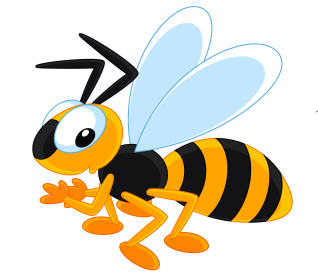 Подготовили воспитатели 
группы №9 «Солнышки»
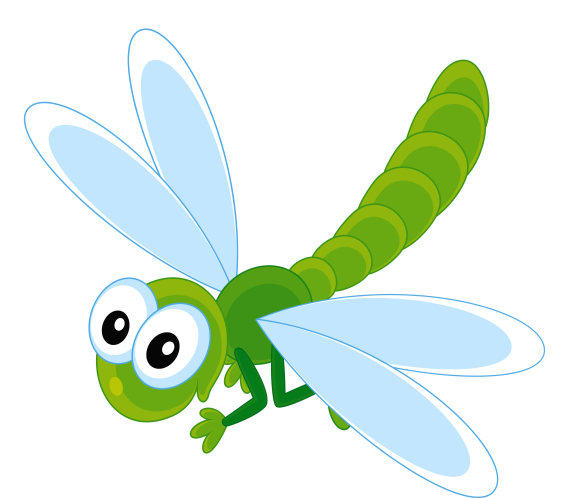 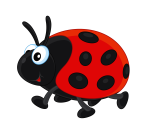 Тип проекта: исследовательский, познавательно-
творческий, групповой
Продолжительность: краткосрочный (5.08.2019-16.08.2019)              
Участники проекта: дети старшей группы, воспитатели, родители
Цель: ознакомление детей с разнообразием мира насекомых
Задачи:
 - формировать у детей элементарные представления о многообразии насекомых, их строении, образе жизни и значении в природе;
- воспитывать бережное, доброжелательное отношение к живому;
- развивать познавательный интерес, творческие способности, речь, мышление, мелкую моторику;
формировать навыки исследовательской деятельности.
-взаимодействовать с родителями воспитанников по экологическому воспитанию.
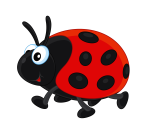 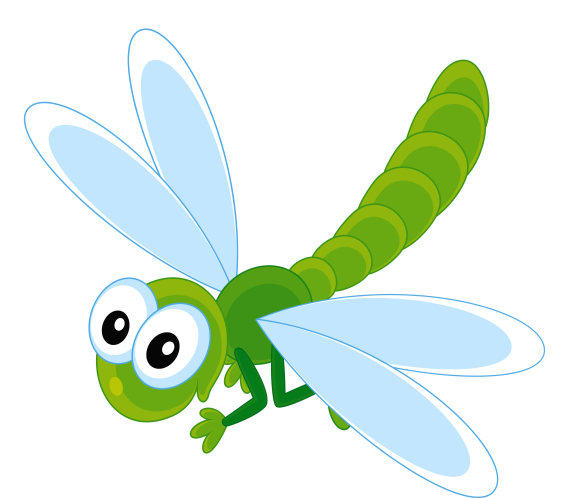 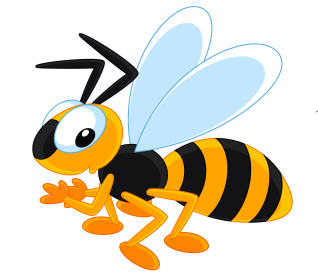 Наблюдаем и рассматриваем
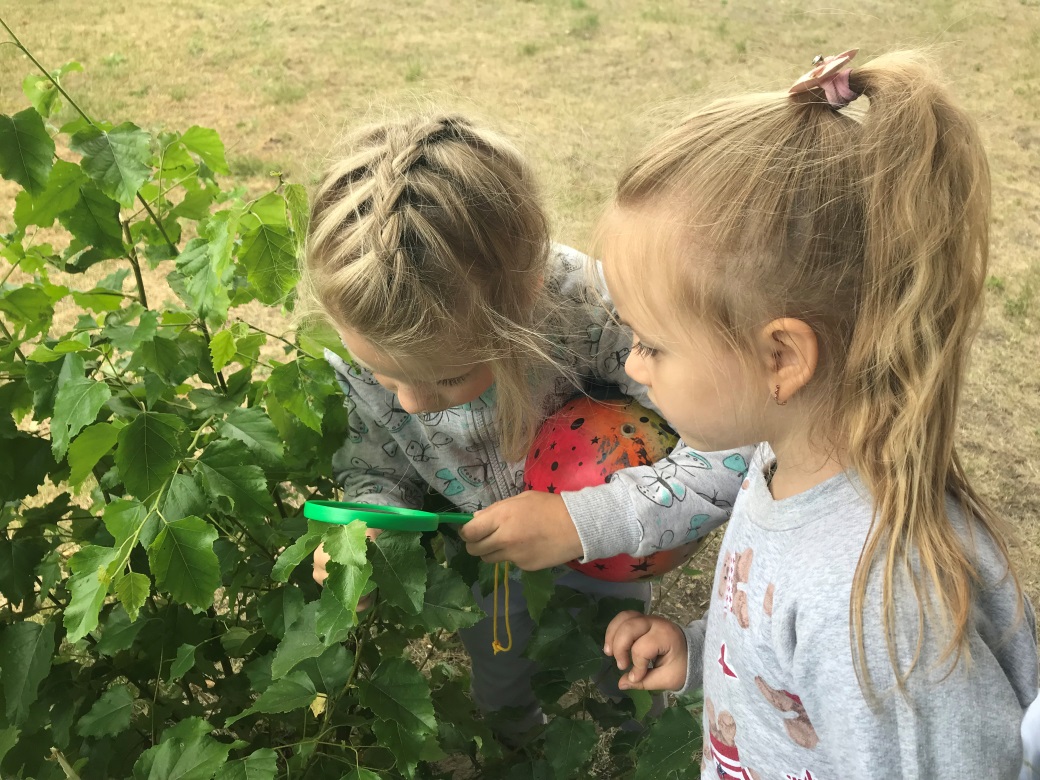 Лети жучок, сверчи сверчок
И бабочка лети!
Я обижать не буду вас,
Счастливого пути!
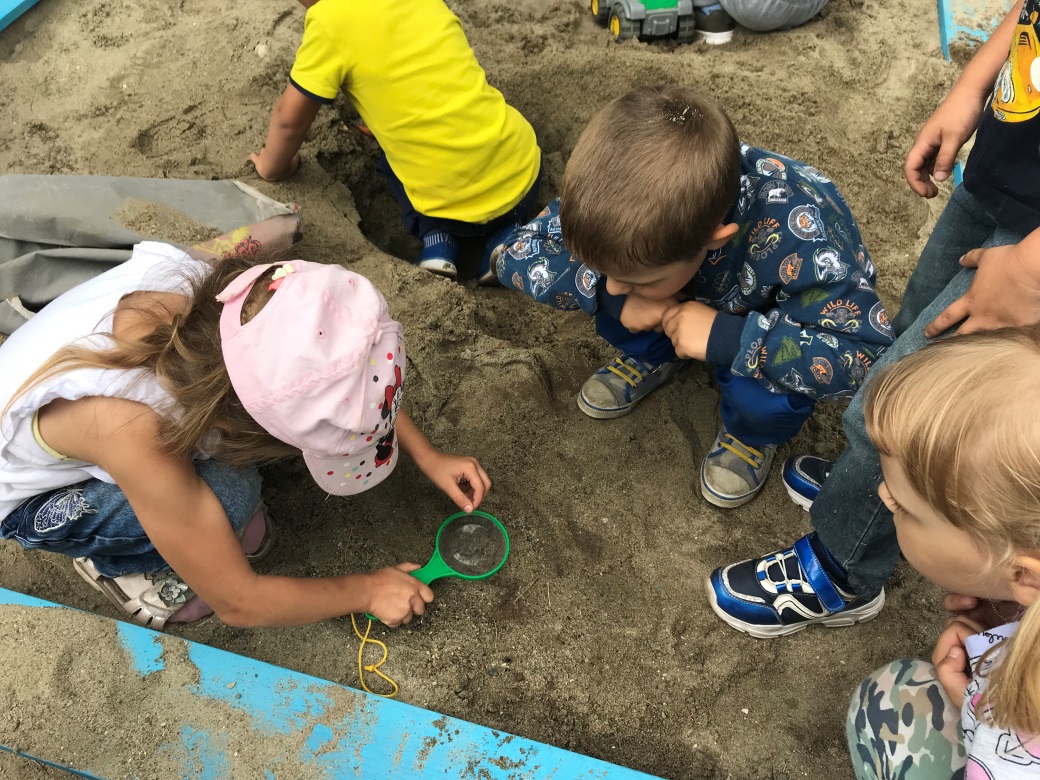 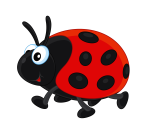 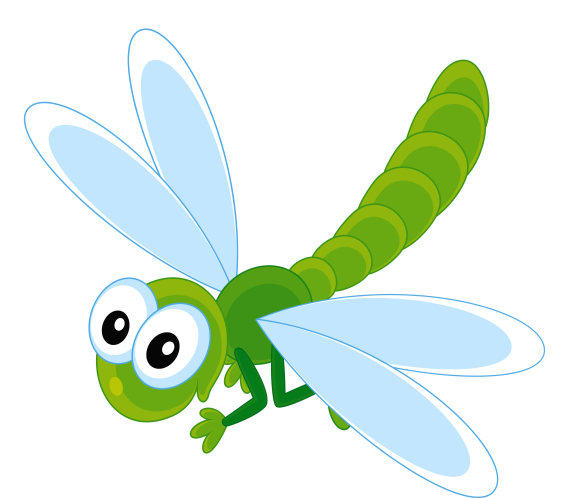 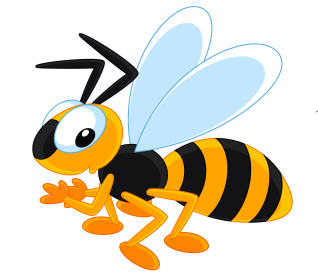 Лепка «Пчелы и стрекозы»
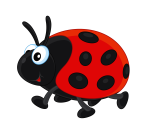 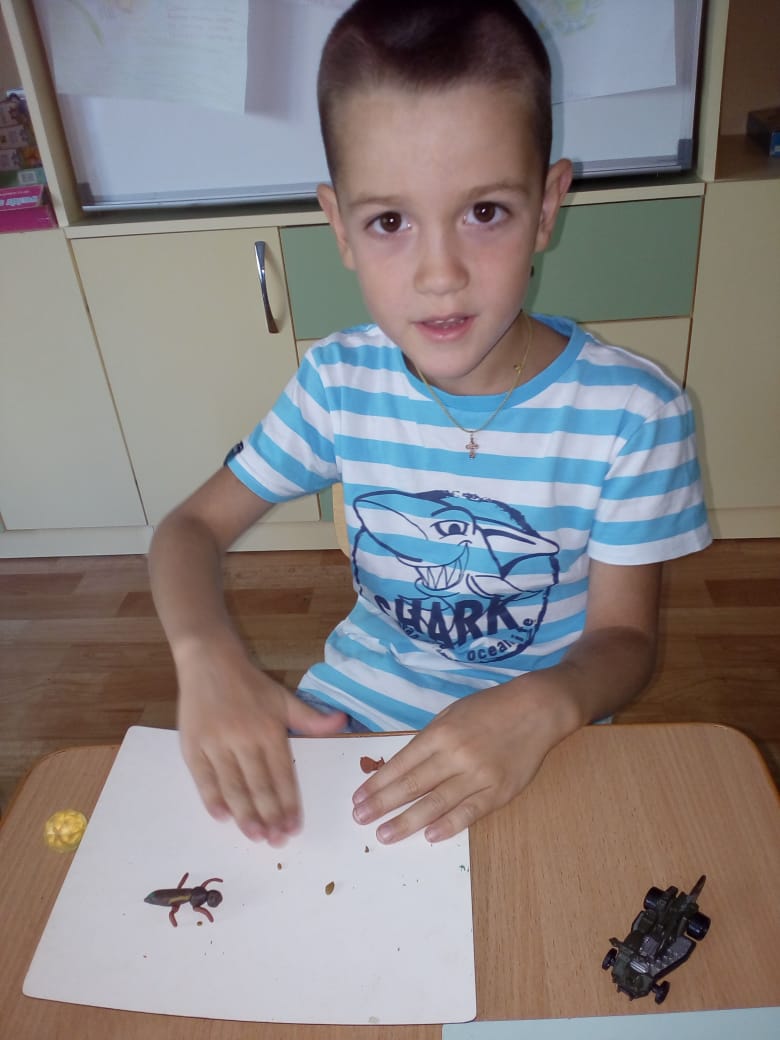 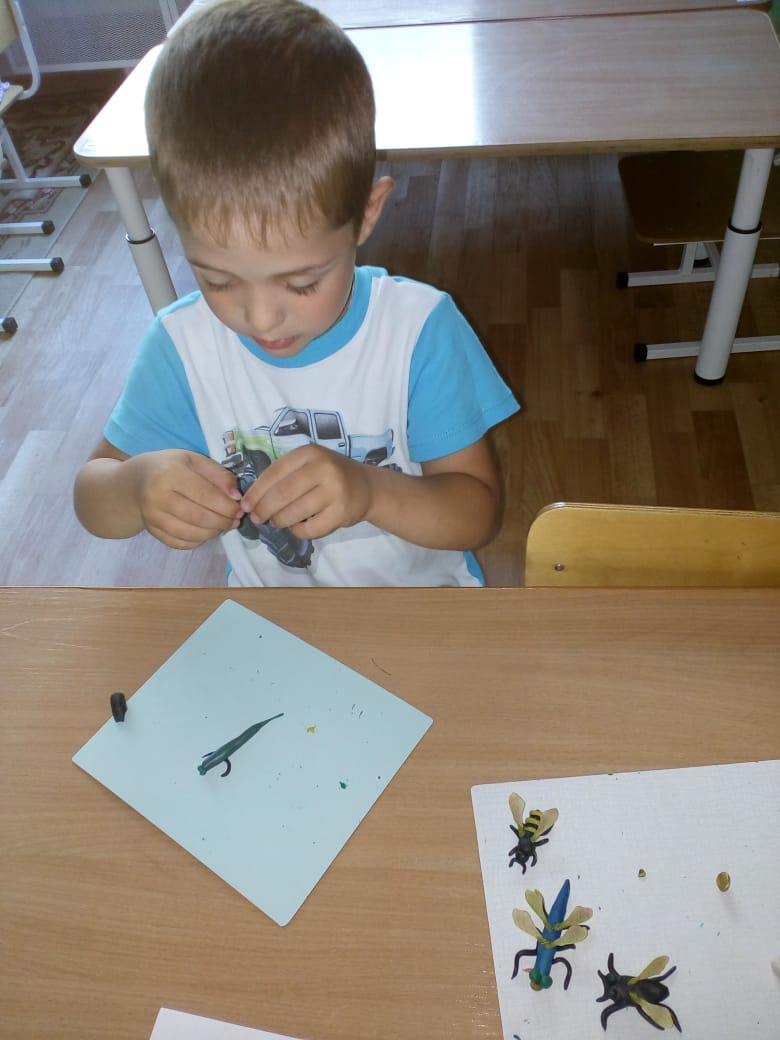 Пчелы готовят отличный
Липовый мед и гречишный.
Трудятся целое лето!
Спасибо вам пчелы за это!
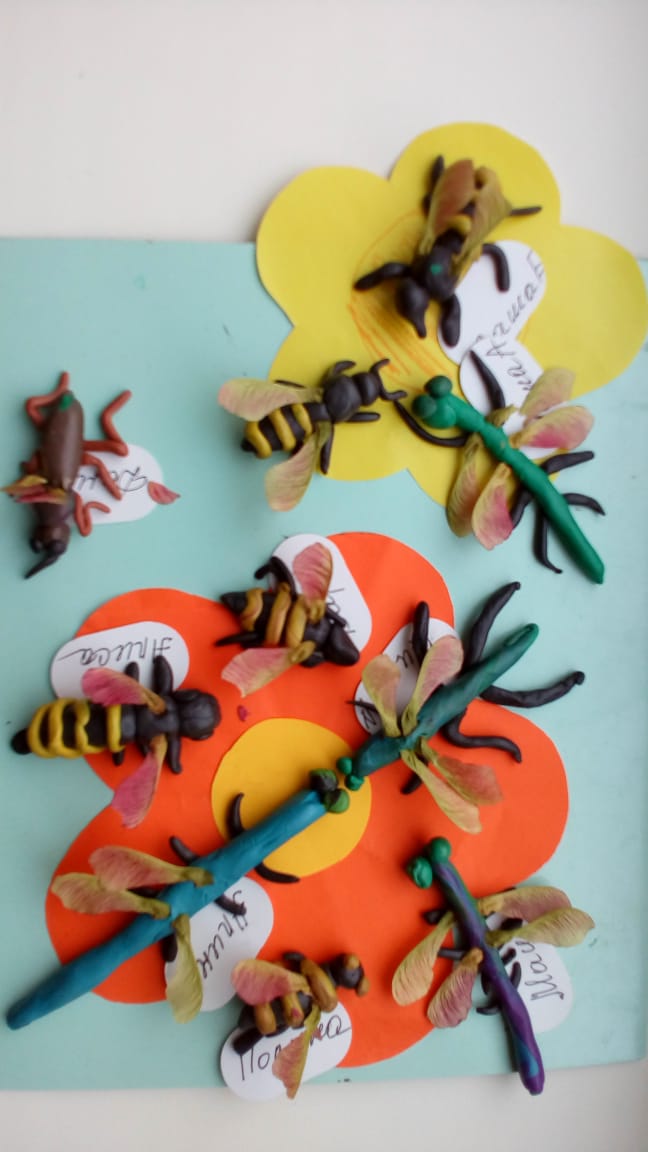 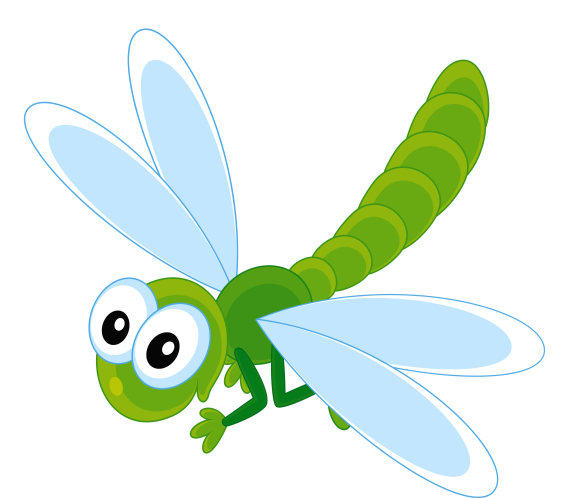 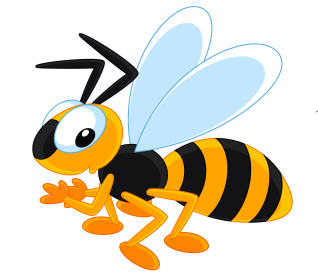 Конструирование из бумаги «Бабочка»
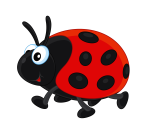 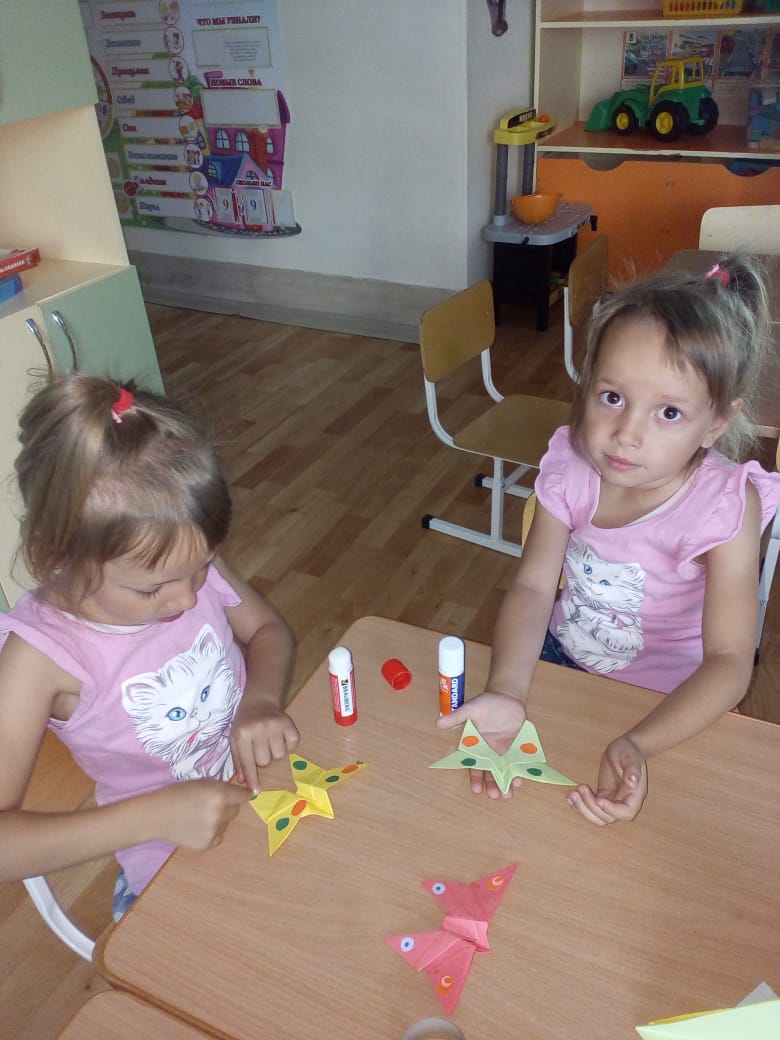 Бабочка на пальчик села,
Я поймать ее хотела,
Хвать я бабочку рукой,
А поймала пальчик свой.
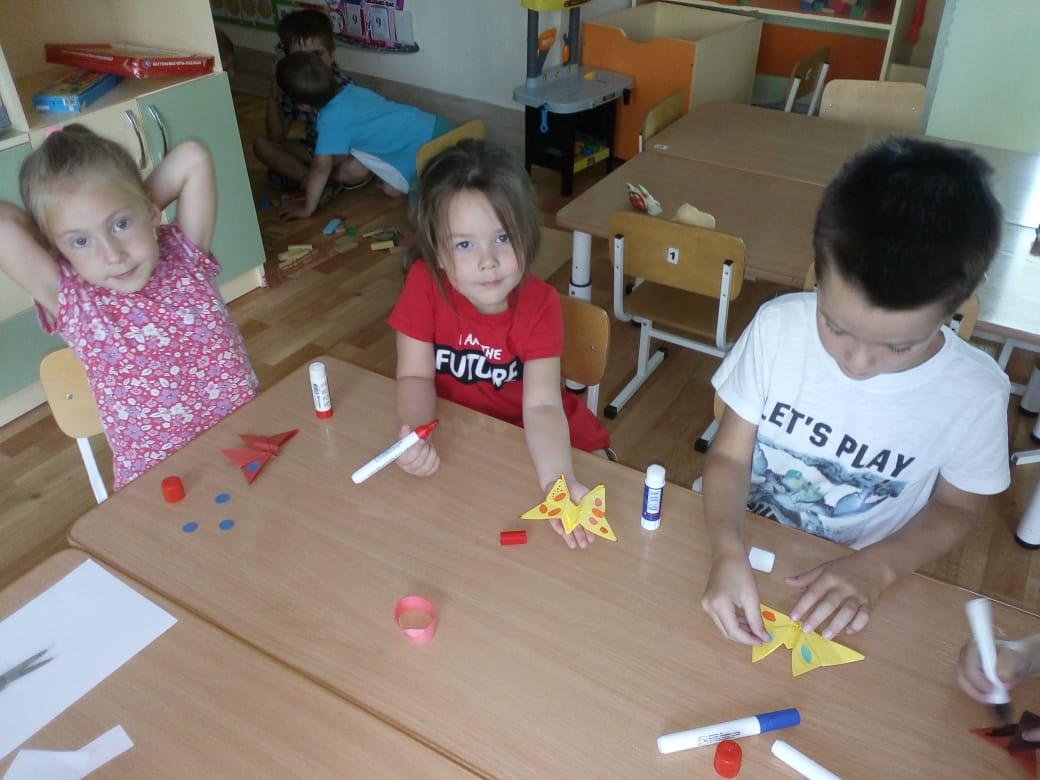 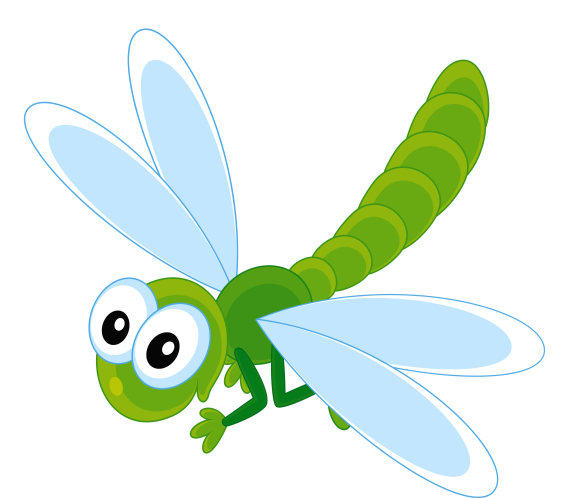 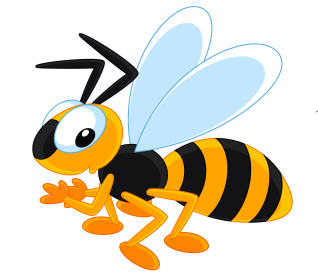 Презентация творческих работ
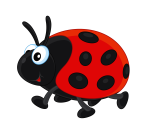 Божья коровка – полезный жучок,
В черный горох у нее пиджачок.
С тлей расправляется быстро и ловко,
Лечит растения божья коровка.
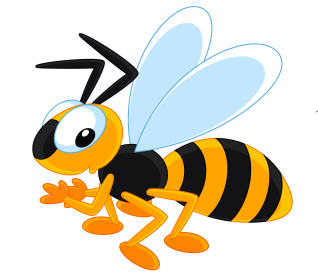 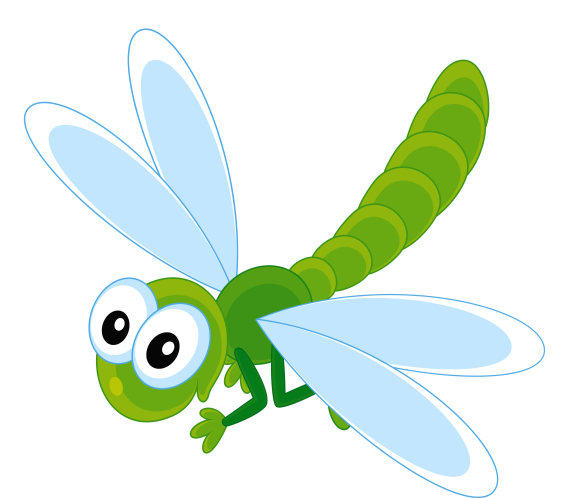 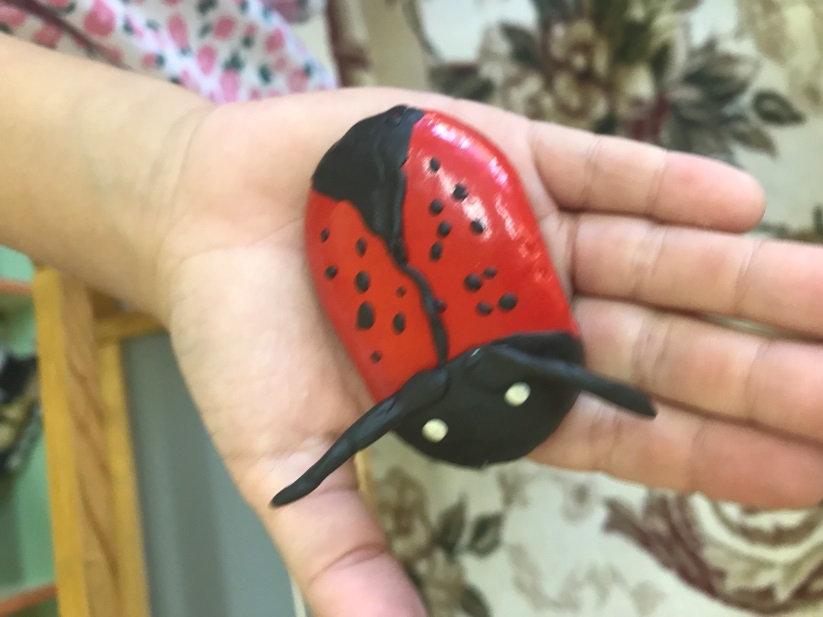 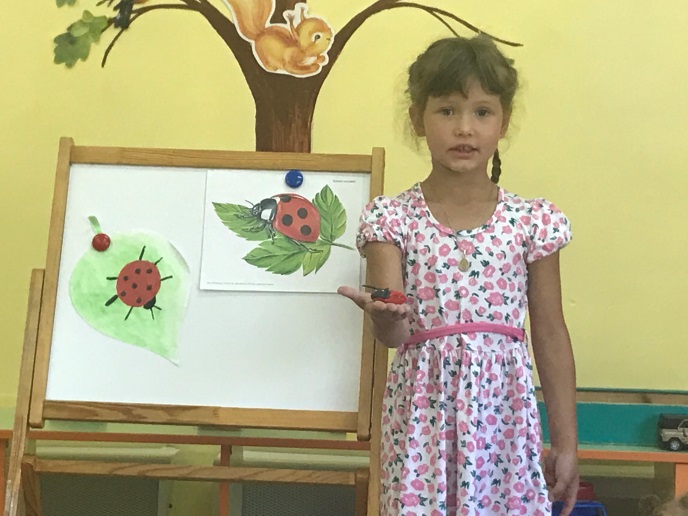 Презентация творческих работ
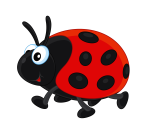 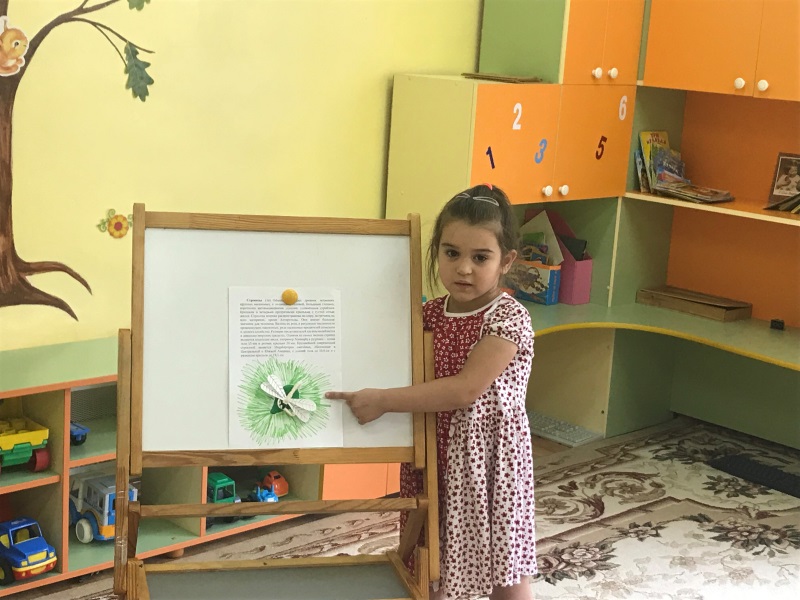 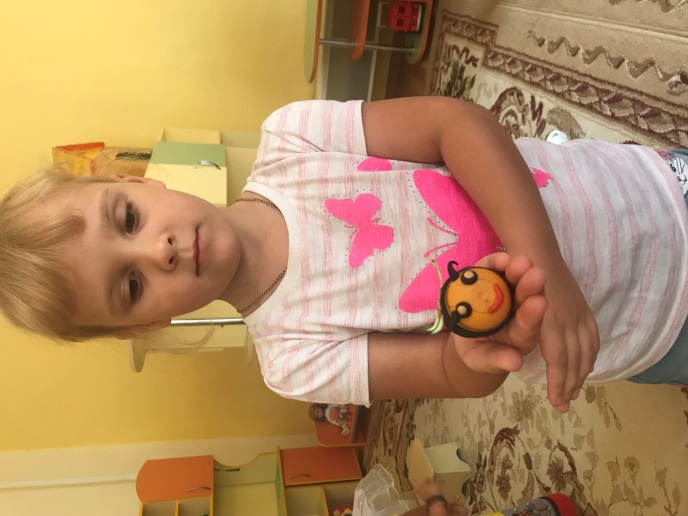 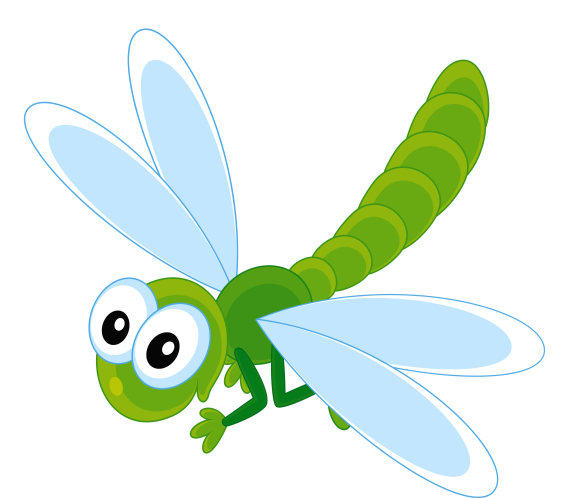 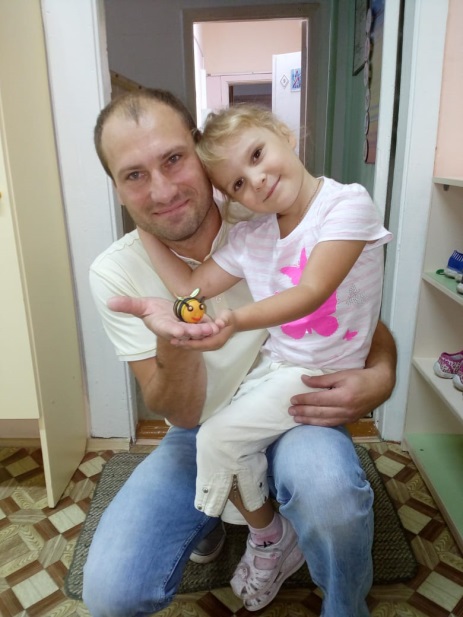 Что за чудо – стрекоза!
Только крылья и глаза!
В воздухе трепещет
И на солнце блещет.
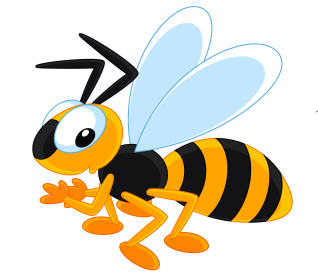 Презентация творческих работ
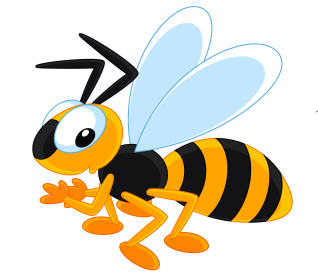 Что за маленькие злюки
Искусали наши руки,
Покусали наши лица,
Так, что нам теперь не спится?
И жужжа, над нами вьются,
В наши руки не даются!
Летуны ночной поры,
А зовут их комары!
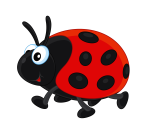 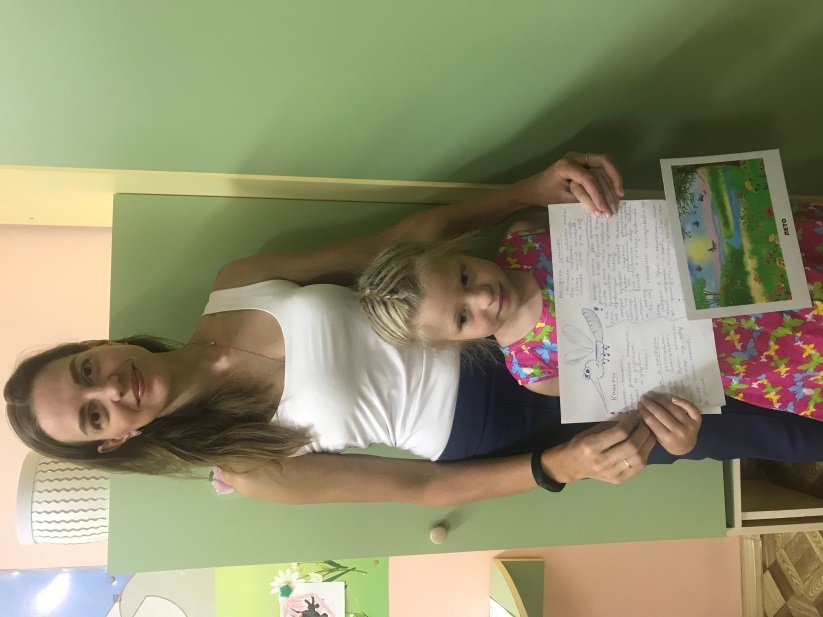 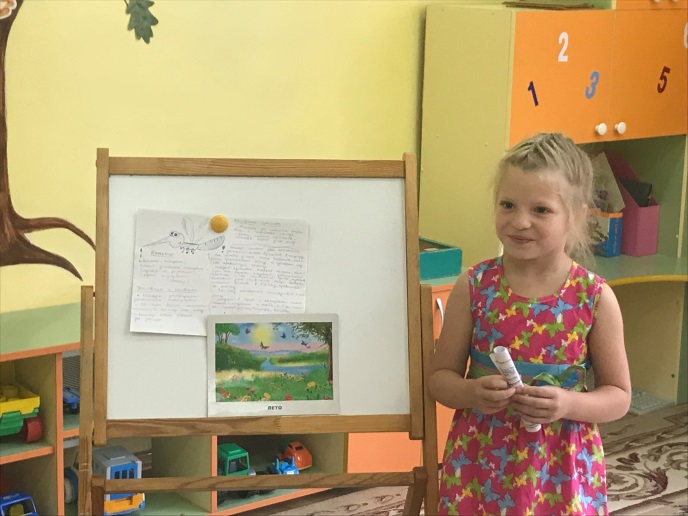 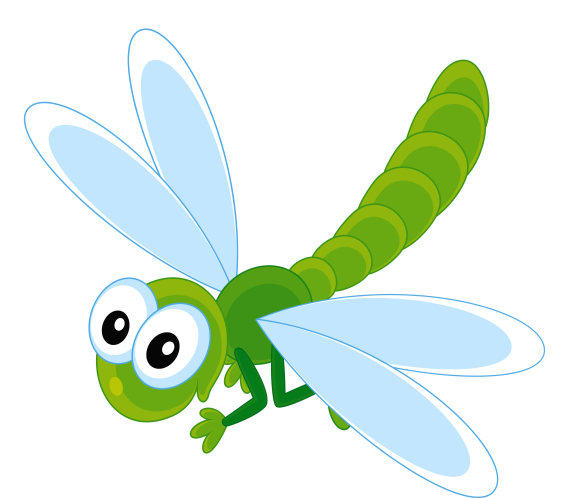 Презентация творческих работ
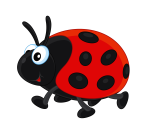 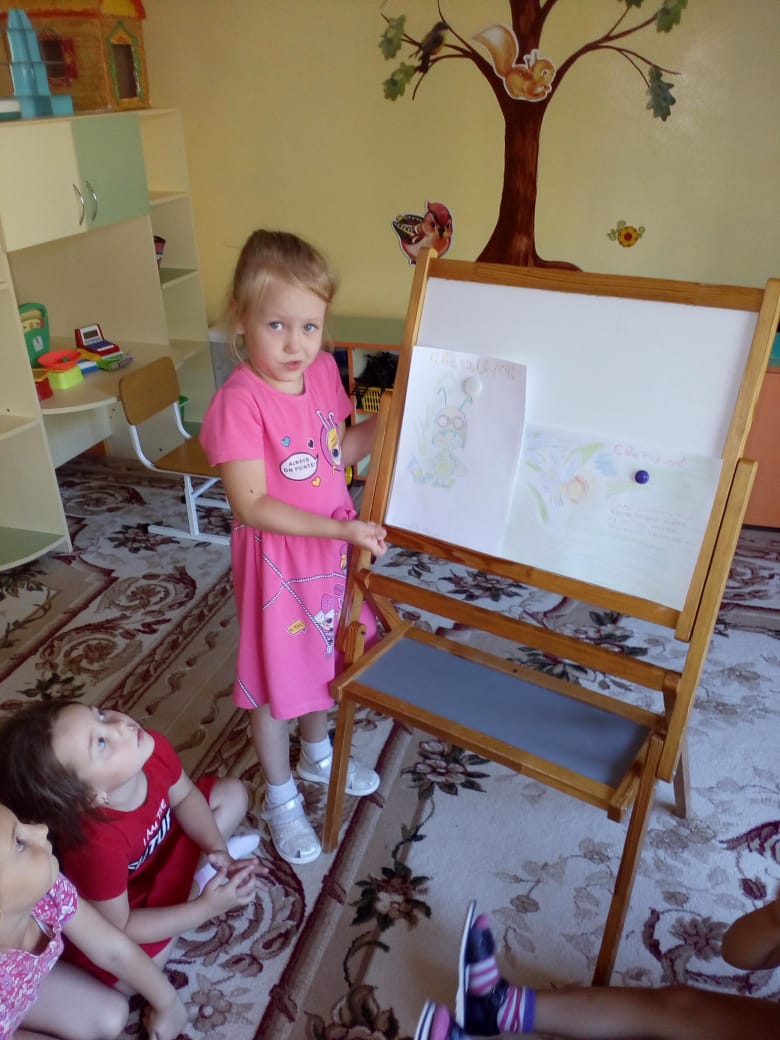 Солнце спряталось. Темно
Время позднее давно
На полянке маячок
Притаился светлячок!
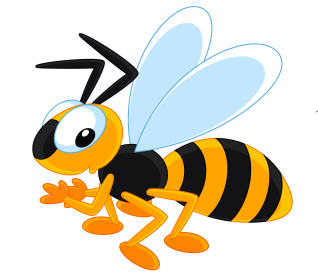 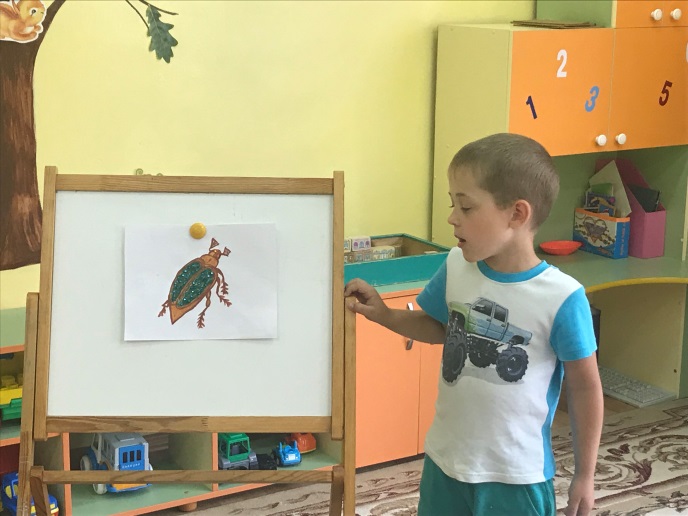 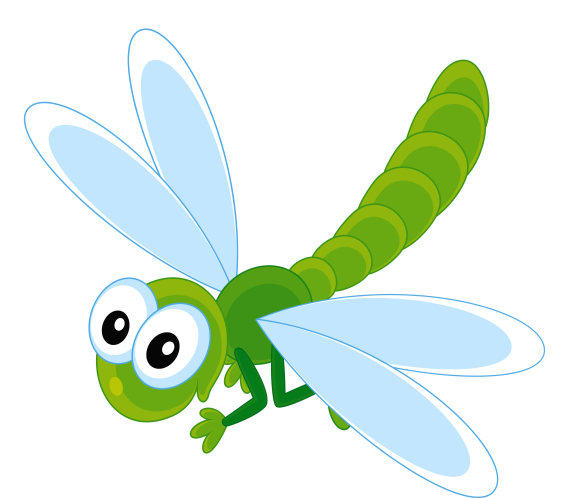 Презентация творческих работ
Как появляется бабочка?
Я, ребята, бабочка…
Домик мой – не баночка.
Уберите свой сачок
И закройте на крючок.
Потихоньку подходите.
Полюбуйтесь-поглядите!
А появится охота –
Можно даже сделать фото.
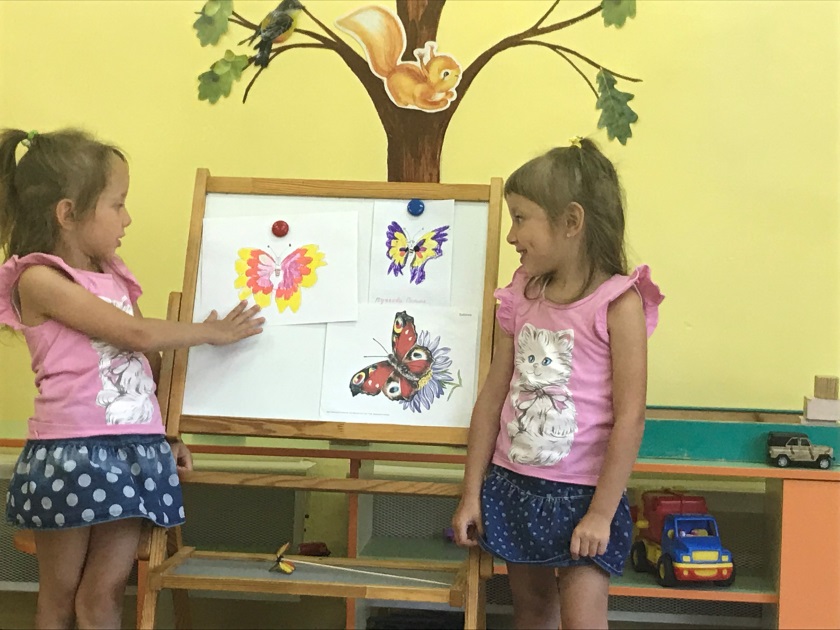 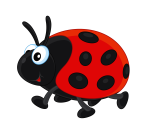 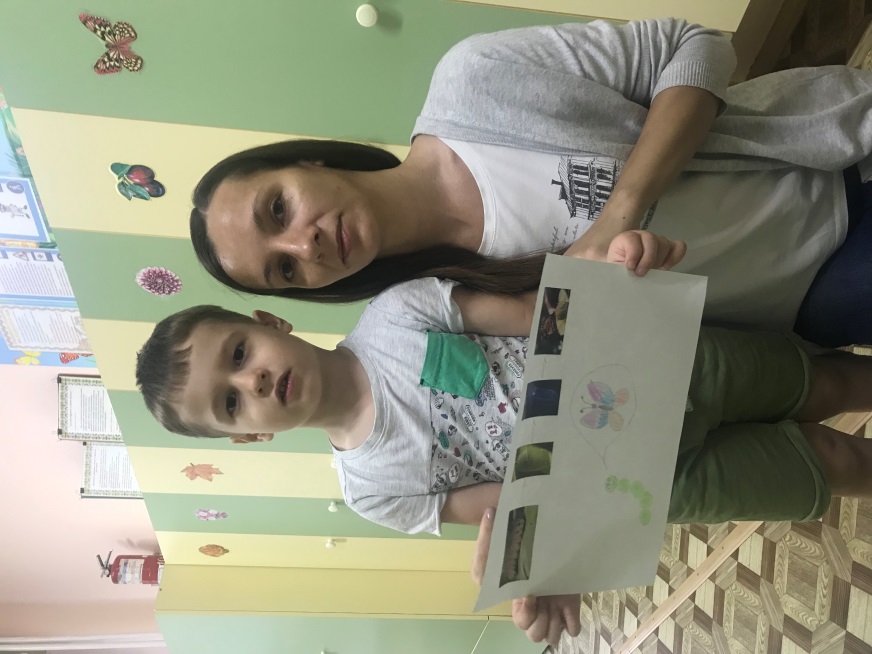 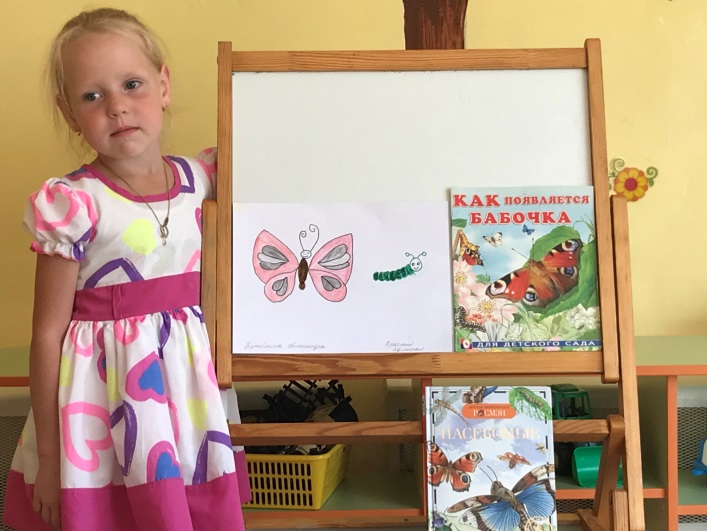 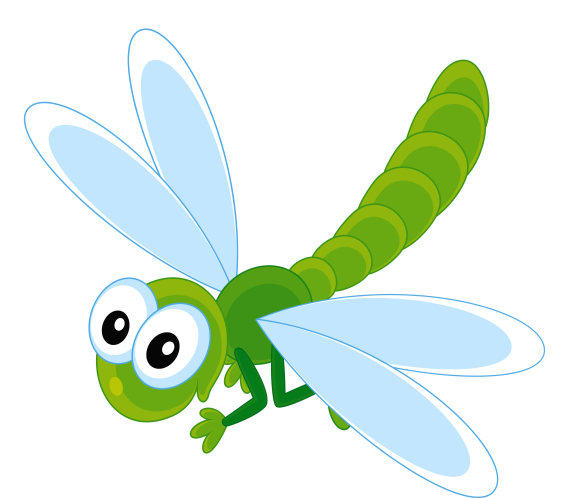 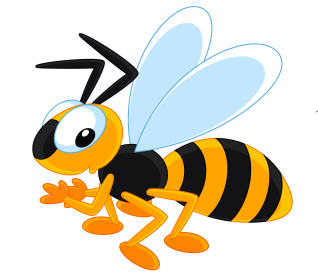 Данный проект открыл для детей удивительный мир насекомых. 
Помог ответить на вопросы: значение насекомых в природе, образ их жизни, какую пользу они приносят человеку и другие. 
Дети научились видеть в насекомых друзей природы, бережно к ним относиться.
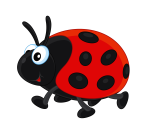 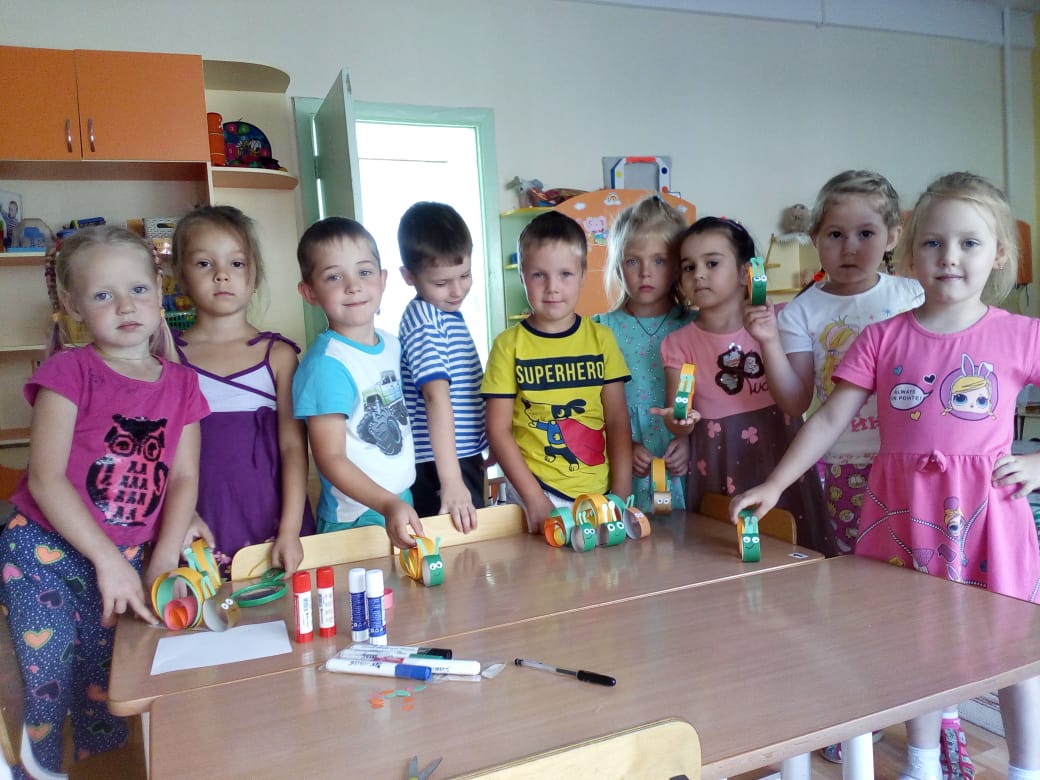 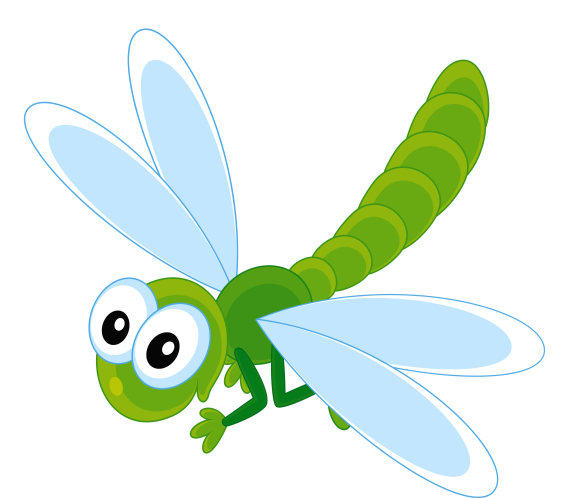 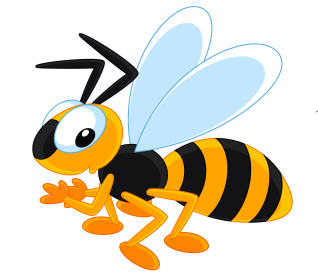 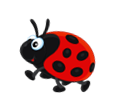 Спасибо за внимание!
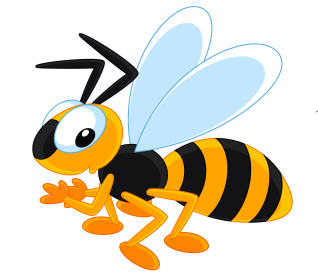 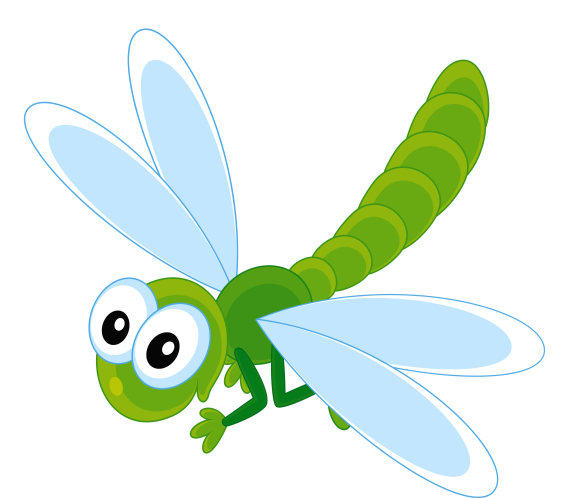 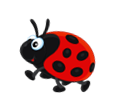 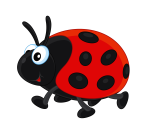